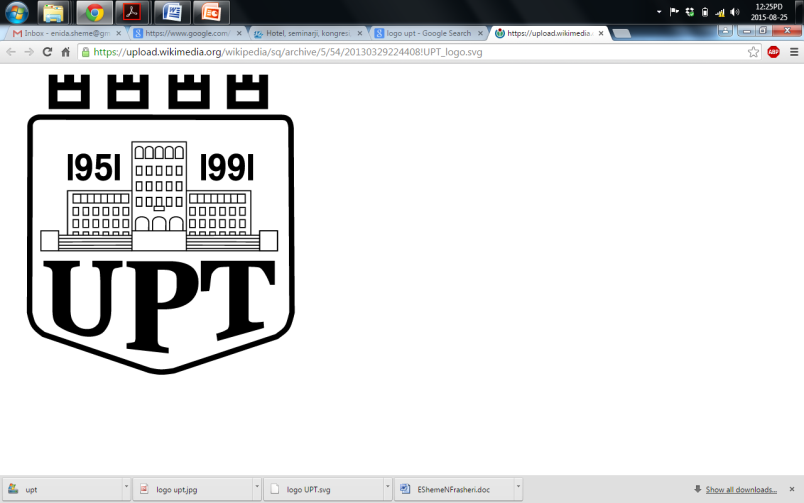 Overview and Comparison of Software Tools for Power Management in Data Centers
Msc. Enida Sheme
Acad. Neki Frasheri
Polytechnic University of Tirana
Albania
Outline
Motivation and Goal
Measuring Tools
Simulating Tools
Analysis and Comparison
Conclusions
References
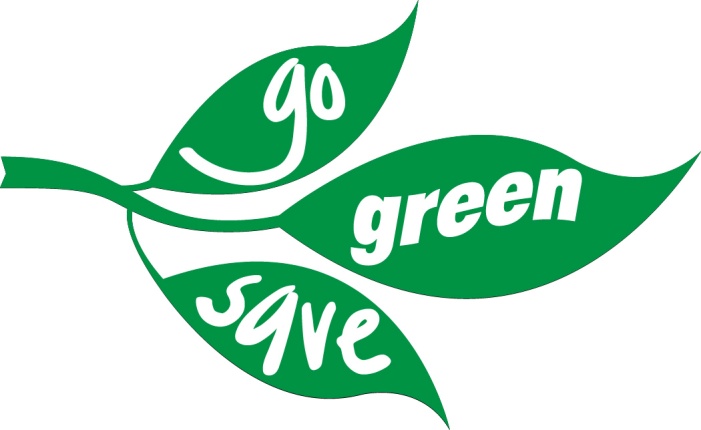 Motivation
Over the last decade, a new challenge has been raised to researchers and industry
Energy efficient data centers
Go Green – is becoming a chorus when building new technologies or improving existing one
There are to be found new ways of power consumption reduction while keeping the required Quality of Service.
To achieve this, we need first to monitor, manage, model and/or simulate energy by new software or hardware tools.
Goal
There are many available tools which evaluate or model power tradeoffs in data centers, in order to finally improve overall system energy efficiency.
We overview, analyse and compare features of the existing data center tools for measuring, modeling and simulating purpose.
We have selected 10 software tools to study, based on one of my papers refereed in SEERC Conference, Academia.edu publications and ResearchGate forum discussions as well.
[Speaker Notes: The goal of this presentation is to introduce you with various available tools which evaluate or model power trafeoffs for improving the overall energy efficiency]
Categorize
You cannot manage what you don’t measure.
MEASURING TOOLS (2/10)

Better resource management leads to overall system energy efficiency.
SIMULATING TOOLS (8/10)
Measure / Monitor Tools
Joulemeter
Developed by Microsoft, a free tool that estimates  and graphically shows the power consumption of a computer, SW or VM (kWh), and carbon emission in cubic feet as well. 
GUI support
 only Windows, cannot measure GPU
PAPI (Performance Application Programming Interface)
It can monitor system information like CPU, network interface cards, power.
Save data to disk, can measure GPU, cross platform
Simulation / power saving tools
CloudSIM – CLOUDS Lab, University of Melbourne
CLUES – Polytechnic University of Valencia, Spain
GreenCloud Scheduler – Technical University of Cluj-Napoca, Romania
GreenCloud Simulator – University of Luxemburg
Green Data Center Simulator – Arizona state University
OpenStack-neat – CLOUDS Lab, University of Melbourne
Philarmonic – Technical University of Vienna (collaboration with University of Turku, Finland)
PowerPack – Marquette University, Wisconsin
CloudSim
Extensible simulation framework that enables modeling, simulation, and experimentation of Cloud computing infrastructures and applications
Extensions of CloudSim:
CloudAnalyst – 2009, Large Scale cloud analysis , graphical output (sourceforge.net)
WorkflowSim – 2012, workflow level support (github.com)
CloudReports – 2012, GUI support (github.com)
DynamicCloudSim – 2013, Simulating heterogeneity in computational clouds (code.google.com)
RealCloudSim – 2014 (sourceforge.net)
[Speaker Notes: CloudSim is the most popular simulator used as a basic platform which is extended with new features in recent simulators.
Some of the most known simulators extending Cloudsim we can mention:…]
CLUES
Cluster Energy Saving system
energy management system for High Performance Computing (HPC) Clusters and Cloud infrastructures that supports integration with OpenNebula
power off internal cluster nodes when they are not being used
power them on when they are needed
Wake on LAN support
[Speaker Notes: OpenNebula is a cloud computing platform for managing heterogeneous distributed data center infrastructures.]
GreenCloud Scheduler
Augments OpenNebula clouds with energy-awareness for energy saving purposes
Server consolidation and turning off the unused servers
Wake on LAN support
Loop of 4 phases
Monitoring, 
Analysis, 
Planning, 
Execution phases
[Speaker Notes: updates with the new cloud information
analyze the context
migrating VMs and turn on/off servers
perform the technical steps]
GreenCloud Simulator
A packet-level simulator for energy-aware cloud computing data centres with a focus on cloud communications
It offers a detailed modelling of the energy consumed by: computing servers, network switches, and communication links.
Green Data Center Simulator
Simulator that models online resource management
Accurately predicts performance as well as energy consumption of a data center
Web published January 2015
OpenStack-neat
- Implements dynamic consolidation of VMs by 
  live migration
- Implements algorithms for these questions:
Host underloaded => sleep mode
Host overloaded => VM migration
Which VMs to migrate
Execute migration
Philarmonic
Simulator framework to model energy savings
Will be extended by University of Turku Finland
A module to integrate weather data forecast and act accordingly in order to use solar energy for power supply.
PowerPack
Power/performance profiling infrastructure to evaluate energy efficiency and power-aware techniques for parallel applications 
Combination of:
Hardware (sensors and digital meters)
Software (drivers, instrumentation APIs, benchmarks, analysis tools)
COMPARISON
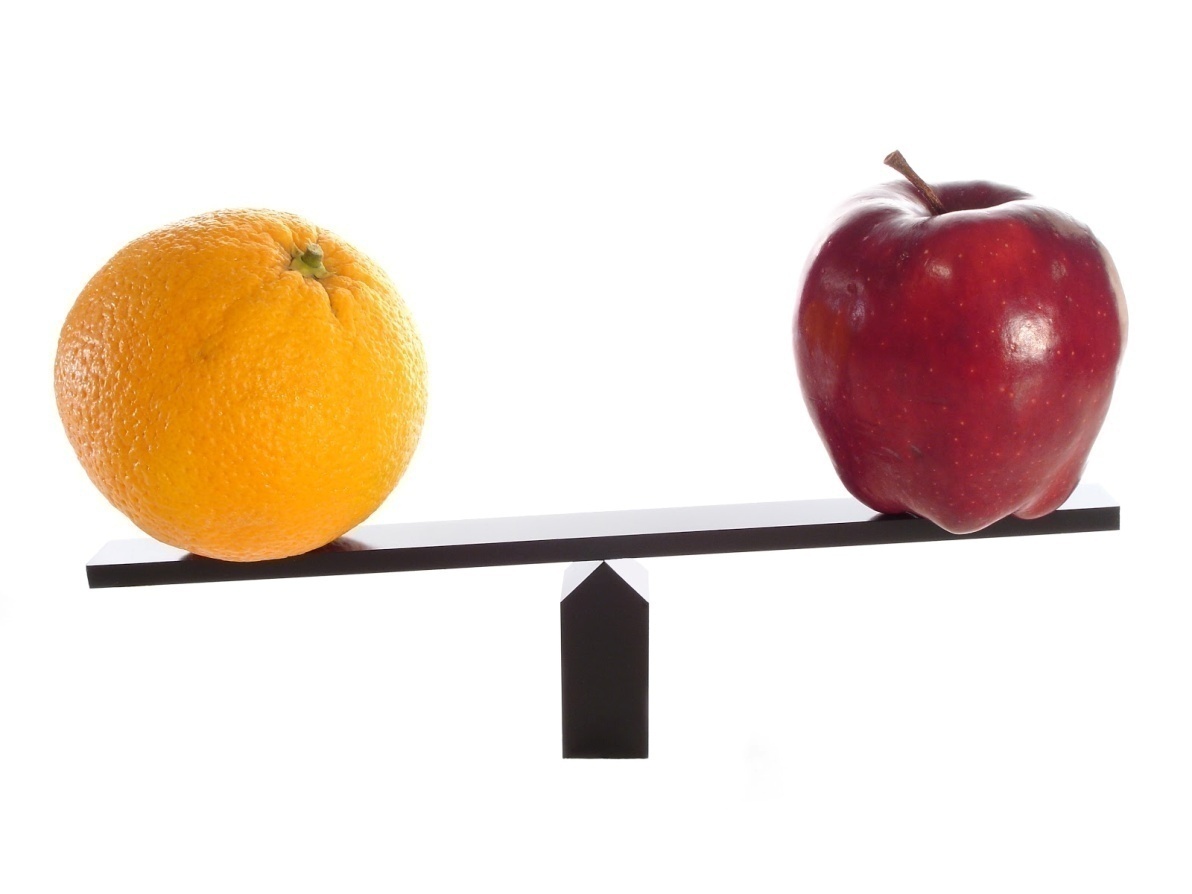 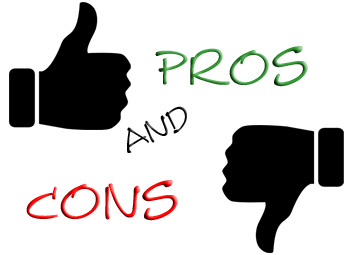 [Speaker Notes: Let us take a look at the benefits and drawbacks of these tools.]
Programming Language
[Speaker Notes: The information given in this table, besides informing, it is an invitation for programmers to give their contribute in further developing these free tools.
As we can see from the table, Python is the most used language, followed by Java.]
Operating System
Graphical User Interface
[Speaker Notes: CloudSim does not offer GUI support but its descendant CloudReports yes]
Accessible through:
Release year
2009
2015
[Speaker Notes: Which shows the interest on the field is still going on]
Most popular
CloudSim and GreenCloud Simulator, most popular simulators among researchers, based on:
Number of cited papers
Number of tool downloads
Conclusions
General overview on the current development status of software tools for data center energy monitoring and simulating.
Introduced 2 monitoring tools and 8 simulation tools.
We suggest CloudSIM and GreenCloud Simulator for beginner researchers. Large community of developers and available forums.
Next presentation regarding Philarmonic new module: integrating weather data forecast into the system.
[Speaker Notes: We offer,]
 References
Calheiros et al. CloudSim: a toolkit for modeling and simulation of cloud computing environments and evaluation of resource provisioning algorithms, 2010
CLUES. CLUES energy management system http://www.grycap.upv.es/clues/eng, Last updated 2013
Dzimitry Kliazovich et al. GreenCloud: A Packet-Level Simulator For Enery-Aware Cloud Computing Data Centers, 2010
Green Cloud Scheduler http://community.opennebula.org/ecosystem: green_cloud_scheduler, Last modified January 2014 
Anton Beloglazov: OpenStack neat: a framework for dynamic and energy-efficient consolidation of virtual machines in OpenStack clouds, 2014
Rong Ge et al. PowerPack: Energy Profiling and Analysis of High-Performance Systems and Applications, 2010
Sandeep K.S. Gupta et al. GDCSim: A Tool for Analyzing Green Data Center Design and Resource Management Techniques, 2015
Thank you  !
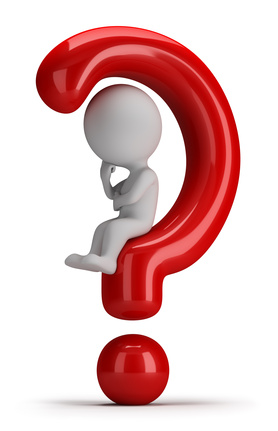